Speaker-Invariant Training via Adversarial Learning
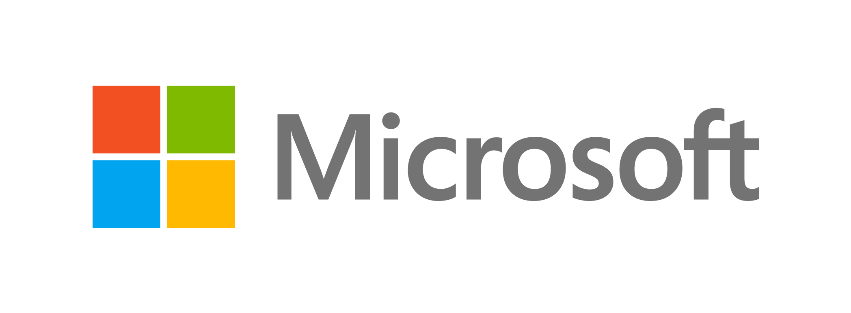 Zhong Meng1, 2, Jinyu Li 1, Zhuo Chen 1, Yong Zhao 1, Vadim Mazalov 1, Yifan Gong 1, Biing-Hwang (Fred) Juang 2 
1Microsoft AI and Research, USA, 2 Georgia Institute of Technology, USA
1. Introduction
3. Speaker-Invariant Training (SIT)
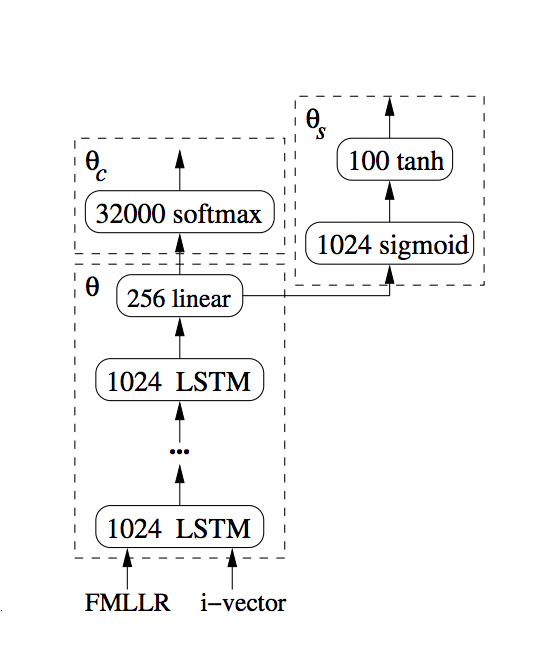 i-vector
2. Related Work
SI bases interpolated by speaker-dependent (SD) representations [Tan et al., 2016]
Two passes of decoding to generate final transcription.
I-vector based speaker normalization [Saon et al., 2013]
One-pass decoding to generate final transcription.
Impossible to perform online decoding.
I-vector based speaker-adversarial multi-task learning [Saon et al., 2017]
Input to acoustic model: speech feature and i-vector
Reconstruction network predicts input i-vector 
Mean-squared error loss of i-vector reconstruction 
Online decoding is impossible
Table 1. WER (%) comparison of SI and SIT DNN acoustic models
Table 2. WER (%) comparison of speaker-adapted (SA) SI and SIT DNN acoustic models
4.Experiments and Conclusions
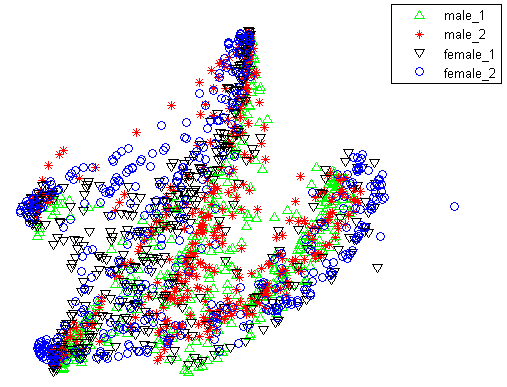 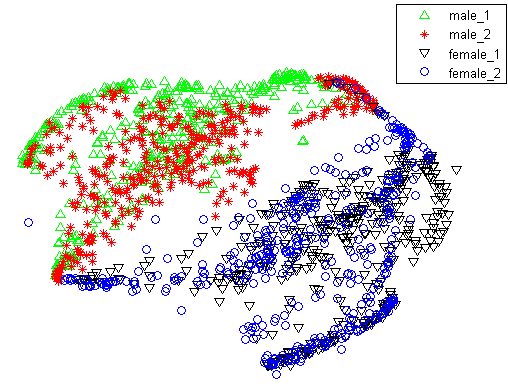